我不为明天忧虑
我不为明天忧虑
回想童年时候
不知道什么叫忧愁 
随着年岁增多 烦恼也跟着多 
许多人忙忙碌碌地追求 
却没有平安喜乐 
再多忧虑也改变不了什么
你看天上飞鸟 
快乐自在地翱翔 
你看野地的花 如此美丽芬芳 
慈爱的天父会养活它们 
它们就不必烦忧 
我们也当像它们一样
把重担都卸给主我不为明天忧虑 
天父知道我虽不好
但他却仍垂顾我 
他医治我的创伤
他痛惜我的软弱 
我知道我主掌管明天 
我不为明天忧虑
我不为明天忧虑
回想童年时候
不知道什么叫忧愁 
随着年岁增多 烦恼也跟着多 
许多人忙忙碌碌地追求 
却没有平安喜乐 
再多忧虑也改变不了什么
你看天上飞鸟 
快乐自在地翱翔 
你看野地的花 如此美丽芬芳 
慈爱的天父会养活它们 
它们就不必烦忧 
我们也当像它们一样
把重担都卸给主我不为明天忧虑 
天父知道我虽不好
但他却仍垂顾我 
他医治我的创伤
他痛惜我的软弱 
我知道我主掌管明天 
我不为明天忧虑
我不为明天忧虑
你看天上飞鸟 
快乐自在地翱翔 
你看野地的花 如此美丽芬芳 
慈爱的天父会养活它们 
它们就不必烦忧 
我们也当像它们一样
不为明天忧虑
圣灵的江河
圣灵的江河流啊流

在祢宝座前
Before Your holy throne
有一道生命水流
Stream of living water ﬂows
我们进前来
Humbly we come
谦卑等候领受
To receive Your abundant grace
在祢同在中
In Your presence, Lord
有满足的喜乐
There is fullness of joy
圣灵请祢来
Holy Spirit, come
自由运行这地
Freely move in this place
﹝副歌﹞
圣灵的江河流啊流
Your Spirit comes and overﬂows
自由涌流在这地
Freely move in this place
在我的裡面
Living water ﬂows
生命活水不停息
Deep within my heart and soul
圣灵的江河
We worship You, my king
自由涌流到无尽
In Your river of life
我们欢迎祢
Holy Spirit, come
圣灵我们爱祢
Come fall upon this place
圣灵的江河流啊流

在祢宝座前
Before Your holy throne
有一道生命水流
Stream of living water ﬂows
我们进前来
Humbly we come
谦卑等候领受
To receive Your abundant grace
在祢同在中
In Your presence, Lord
有满足的喜乐
There is fullness of joy
圣灵请祢来
Holy Spirit, come
自由运行这地
Freely move in this place
﹝副歌﹞
圣灵的江河流啊流
Your Spirit comes and overﬂows
自由涌流在这地
Freely move in this place
在我的裡面
Living water ﬂows
生命活水不停息
Deep within my heart and soul
圣灵的江河
We worship You, my king
自由涌流到无尽
In Your river of life
我们欢迎祢
Holy Spirit, come
圣灵我们爱祢
Come fall upon this place
﹝副歌﹞
圣灵的江河流啊流
Your Spirit comes and overﬂows
自由涌流在这地
Freely move in this place
在我的裡面
Living water ﬂows
生命活水不停息
Deep within my heart and soul
圣灵的江河
We worship You, my king
自由涌流到无尽
In Your river of life
我们欢迎祢
Holy Spirit, come
圣灵我们爱祢
Come fall upon this place
我们欢迎祢
Holy Spirit, come
圣灵我们爱祢
Come fall upon this place
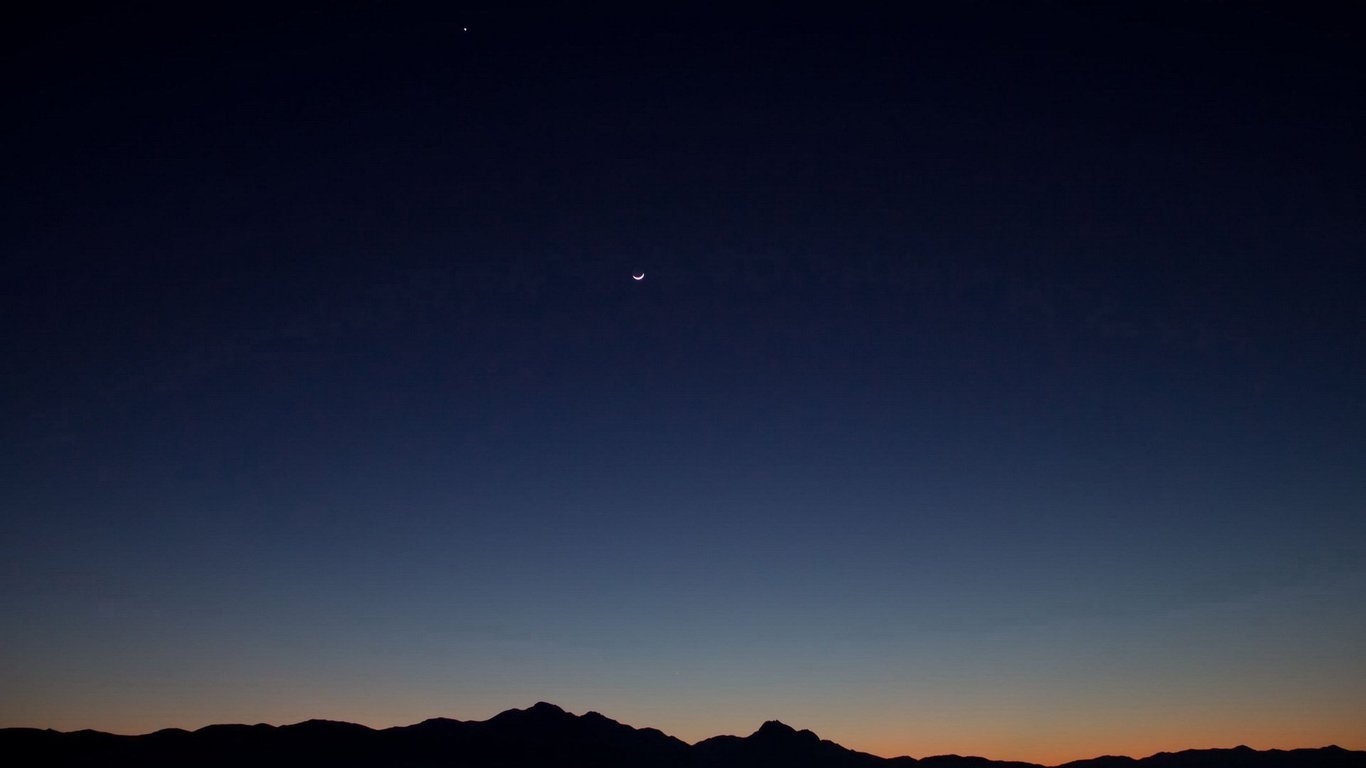 恩典的记号
The Marks of Grace
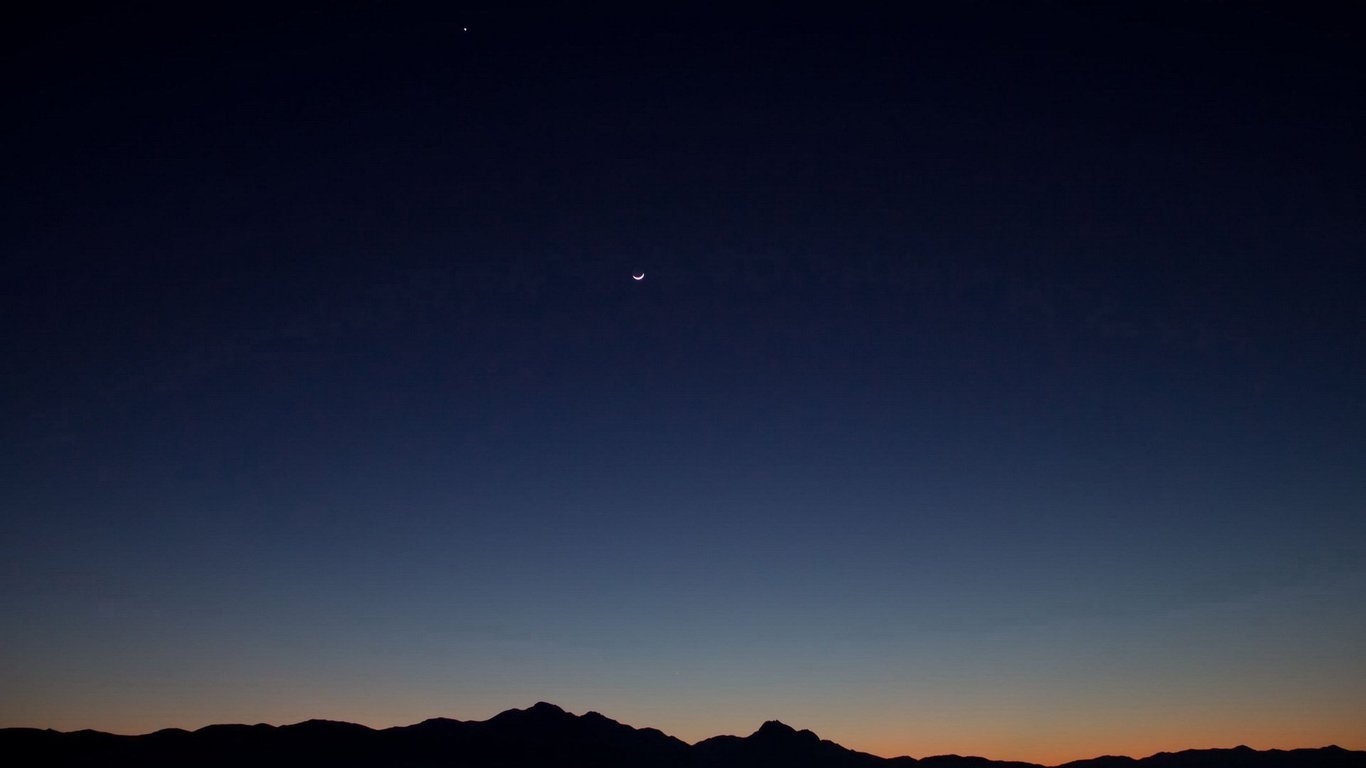 哈  利  路  亚
hallelujah
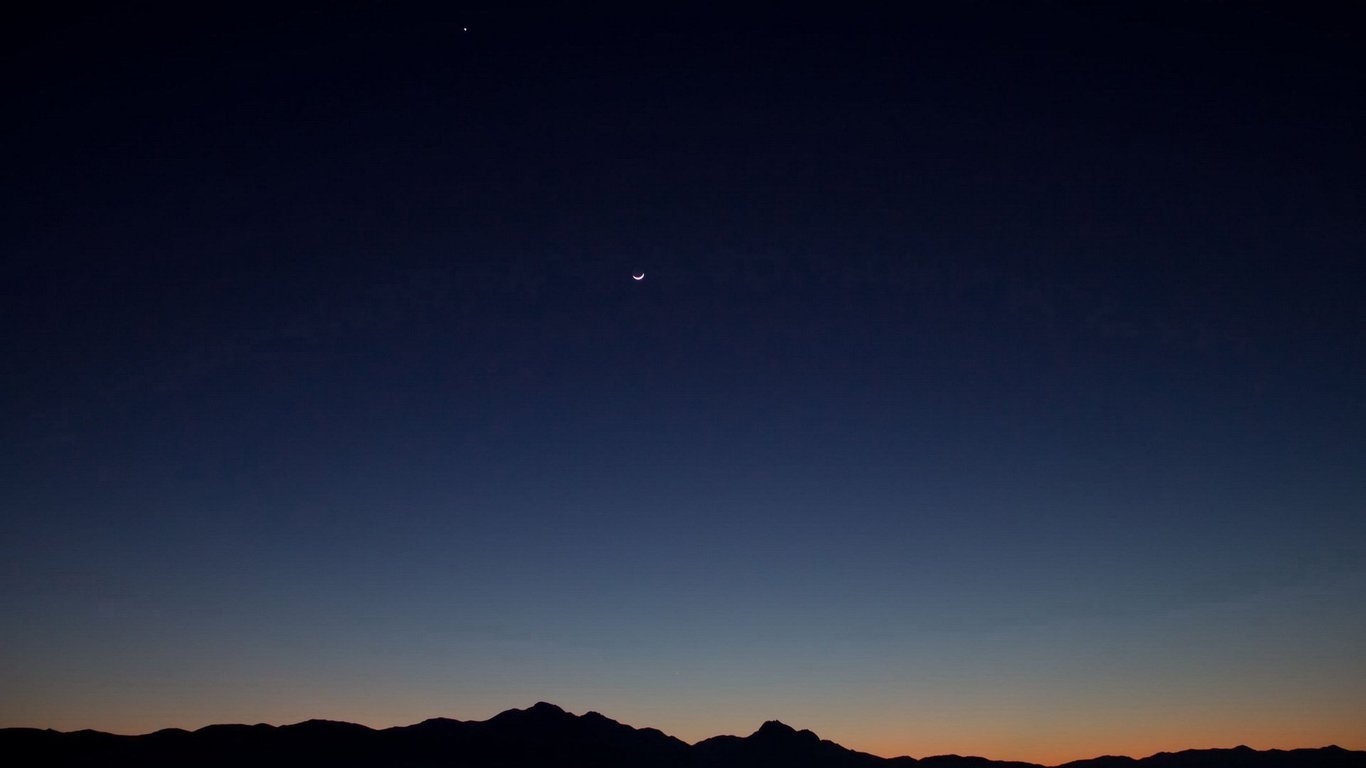 站在大海邊 才發現自己是多渺小
登上最高山 才發現天有多高
浩瀚的宇宙中 我真的微不足道
像灰塵 消失也沒人知道
Beside the sea do I realize my limitedness
On the top of the mountain do I see the grandness
Vast universe, where I mount to nothing
Like the dust, disappeared without notice
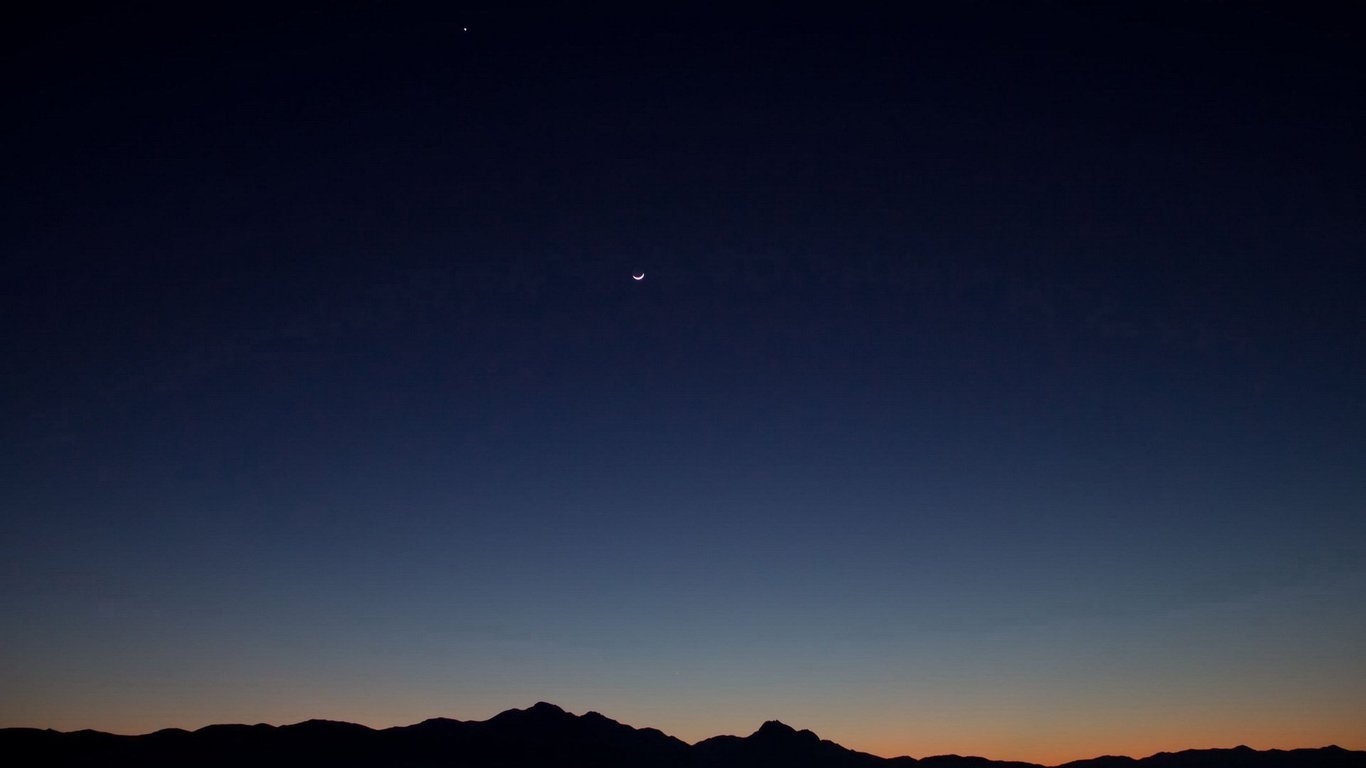 夜空的星星 彷彿在對著我微微笑
輕聲告訴我 一切祂都看見了
我所有掙扎 所有軟弱和跌倒
將成為主恩典的記號
Stars, shining upon the darkness, smiling at me, 
Telling me softly, that He sees it ALL
My struggles, weakness and fallbacks
Upon which left Marks of Grace from God
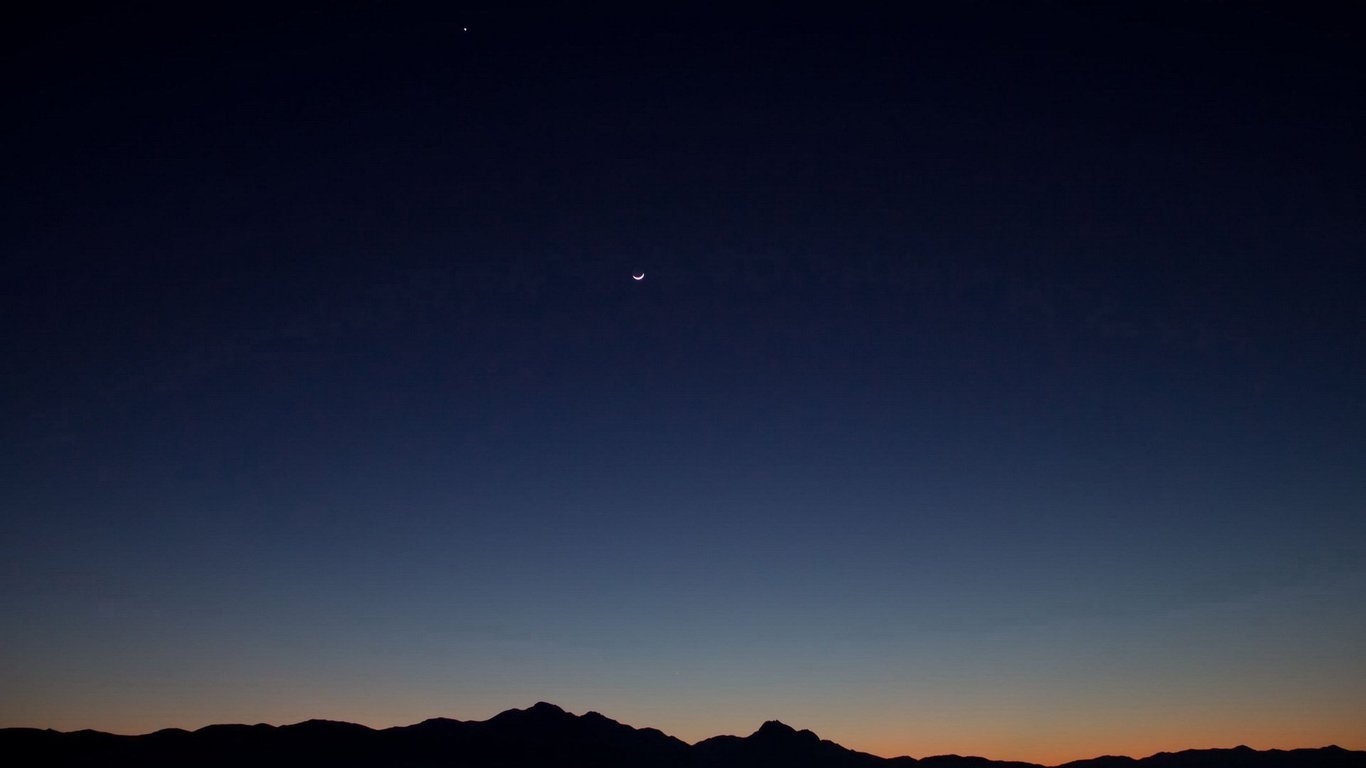 當我呼求 耶穌聽見我的禱告
千萬人中 祂竟關心我的需要
走過的路 有歡笑有淚水
都留下 主恩典的記號
When I call upon Him, Jesus listens to my prayers
Among all the people, He cares for my need
There are laughter and tears on the road travelled,
Upon which left Marks of Grace from God
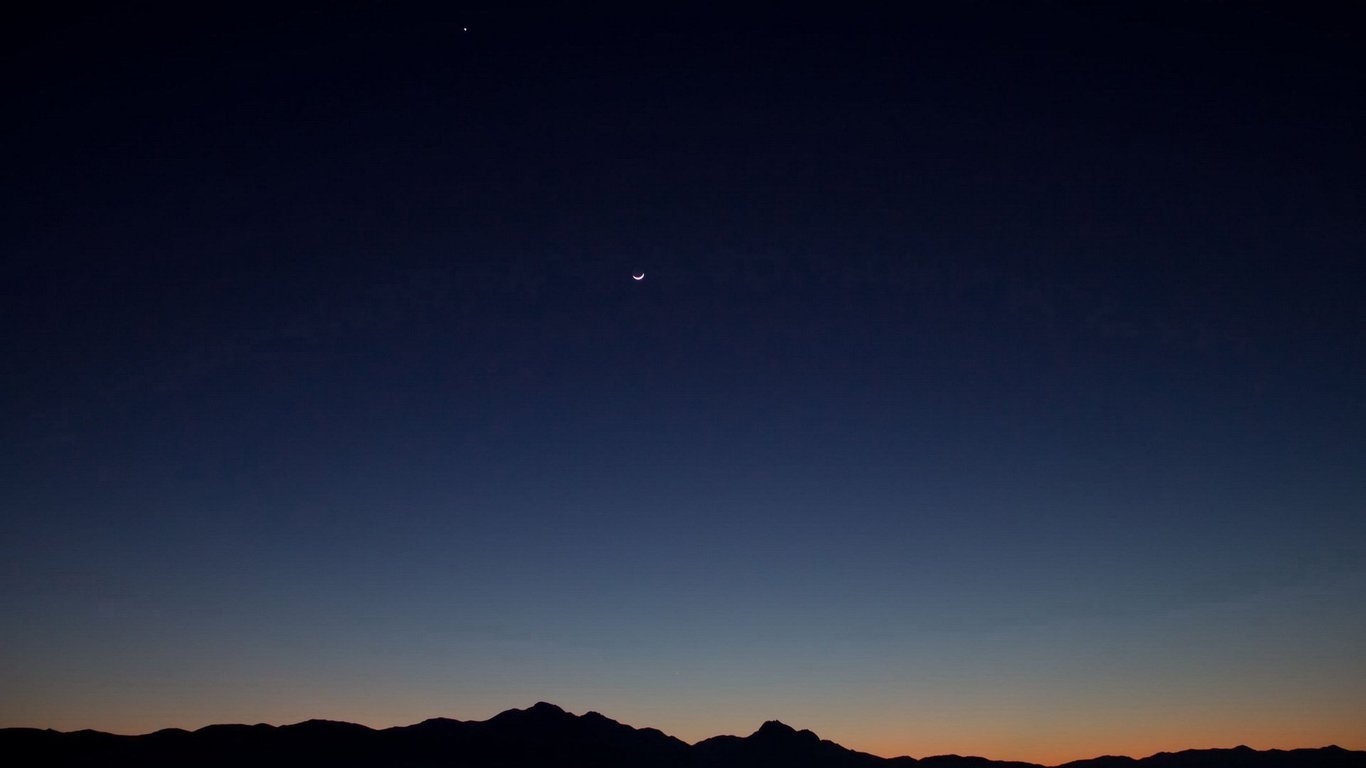 在風雨中 耶穌將我緊緊擁抱
我深知道 祂是我永遠的依靠
走過的路 有歡笑有淚水
將成為 主恩典的記號
In the howling wind and raging rain, Jesus holds me tight
I know deep in my heart that He’s my fortress forever
There are laughter and tears on the road travelled,
Upon which left Marks of Grace from God
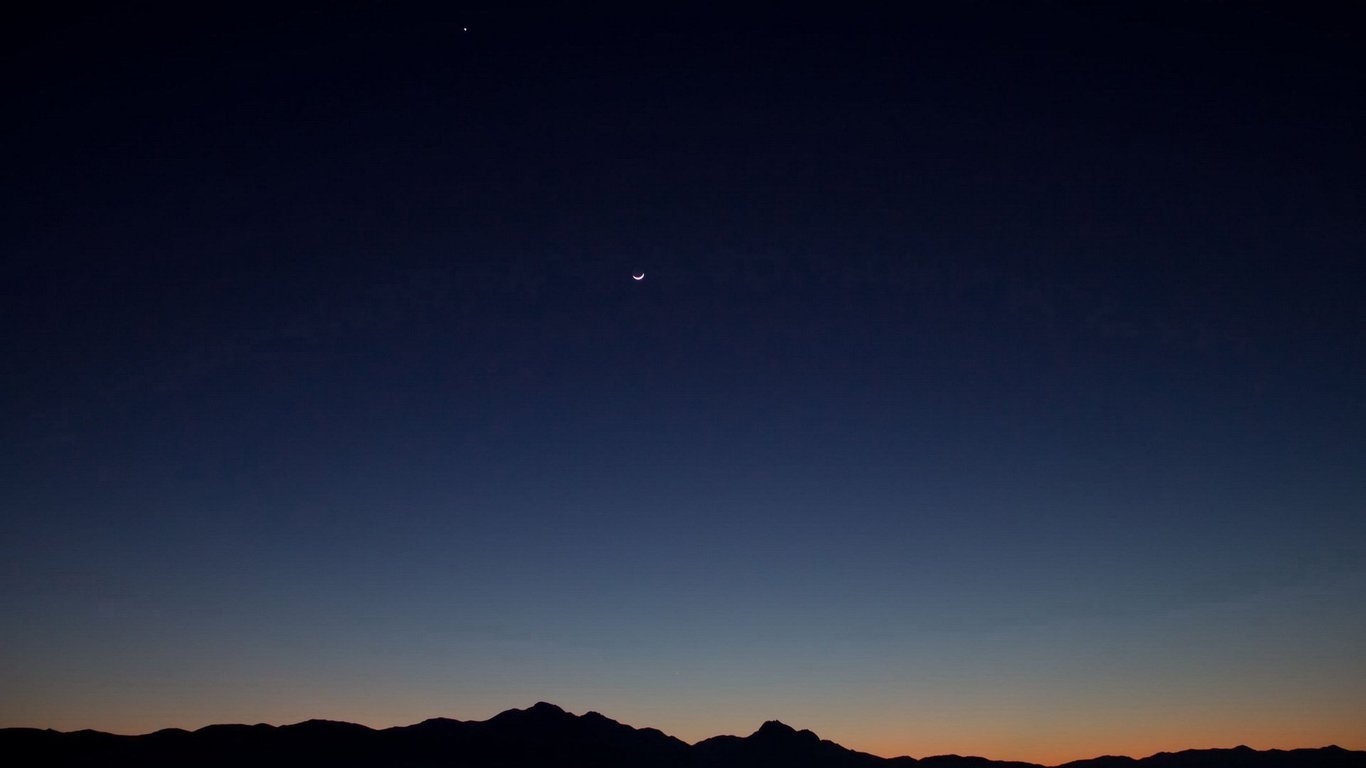 哈  利  路  亚哈  利  路  亚哈  利  路  亚
hallelujah
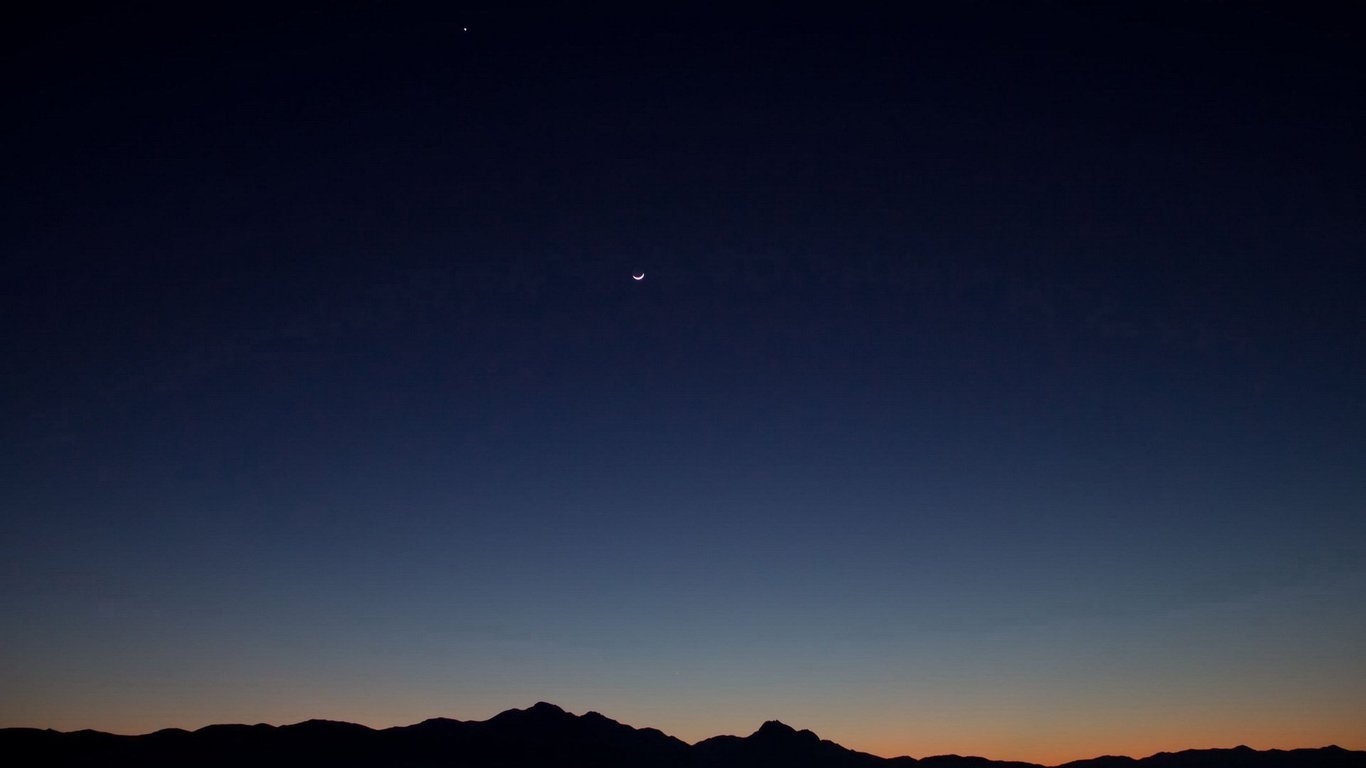 站在大海邊 才發現自己是多渺小
登上最高山 才發現天有多高
浩瀚的宇宙中 我真的微不足道
像灰塵 消失也沒人知道
Beside the sea do I realize my limitedness
On the top of the mountain do I see the grandness
Vast universe, where I mount to nothing
Like the dust, disappeared without notice
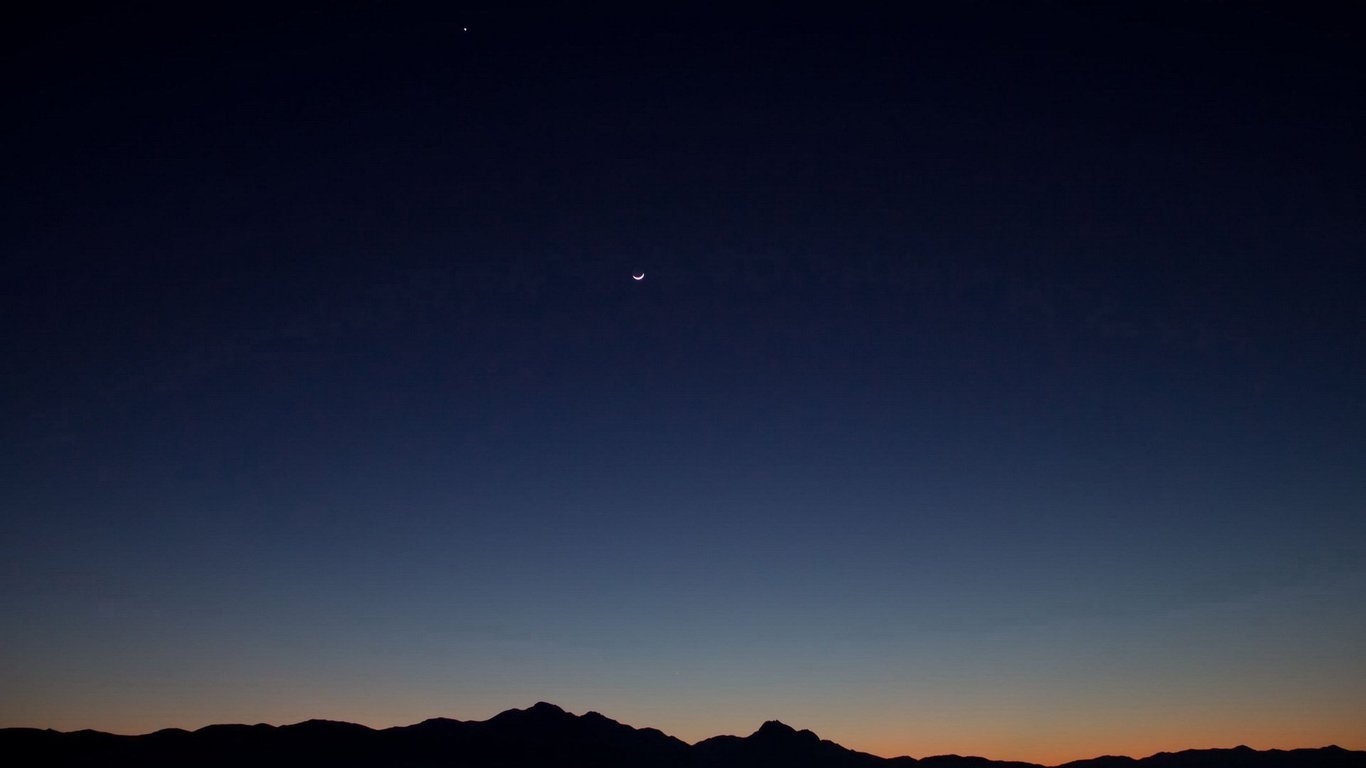 夜空的星星 彷彿在對著我微微笑
輕聲告訴我 一切祂都看見了
我所有掙扎 所有軟弱和跌倒
將成為主恩典的記號
Stars, shining upon the darkness, smiling at me, 
Telling me softly, that He sees it ALL
My struggles, weakness and fallbacks
Upon which left Marks of Grace from God
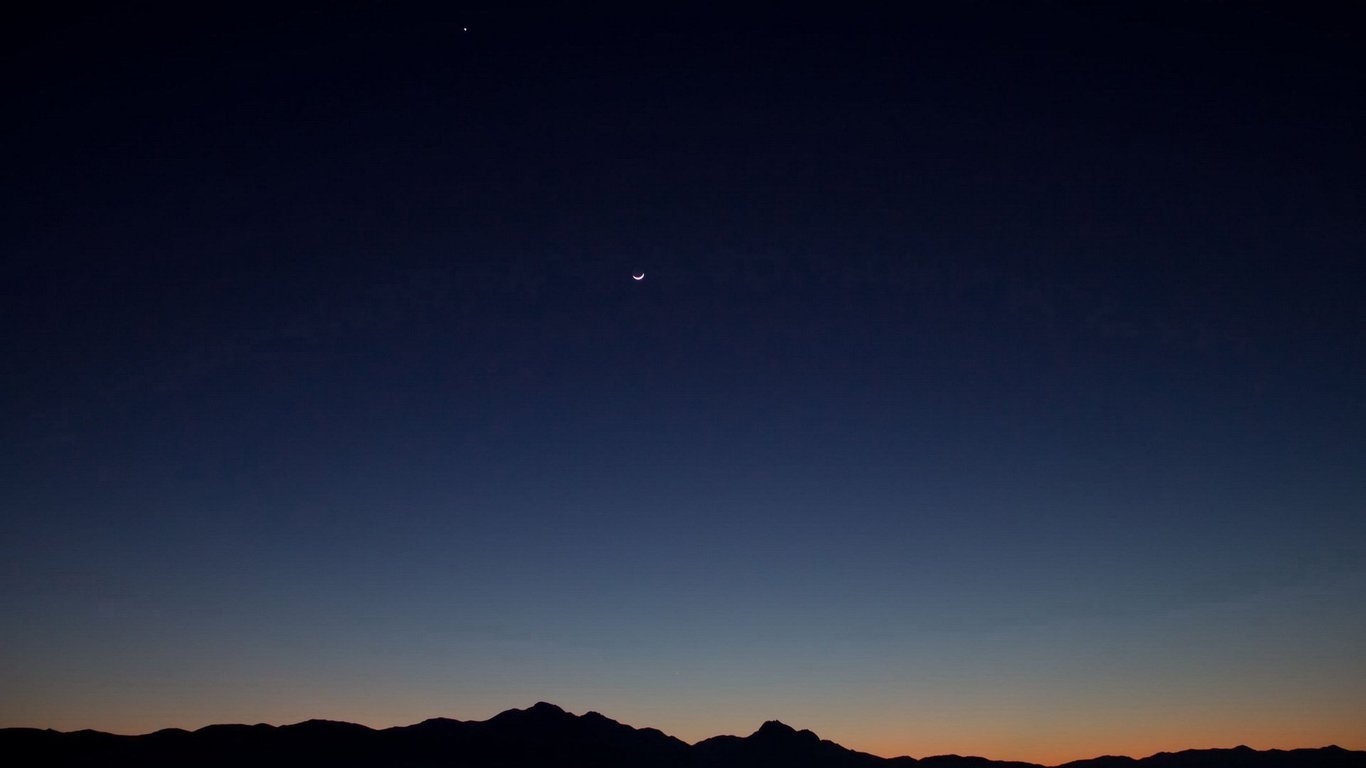 當我呼求 耶穌聽見我的禱告
千萬人中 祂竟關心我的需要
走過的路 有歡笑有淚水
都留下 主恩典的記號
When I call upon Him, Jesus listens to my prayers
Among all the people, He cares for my need
There are laughter and tears on the road travelled,
Upon which left Marks of Grace from God
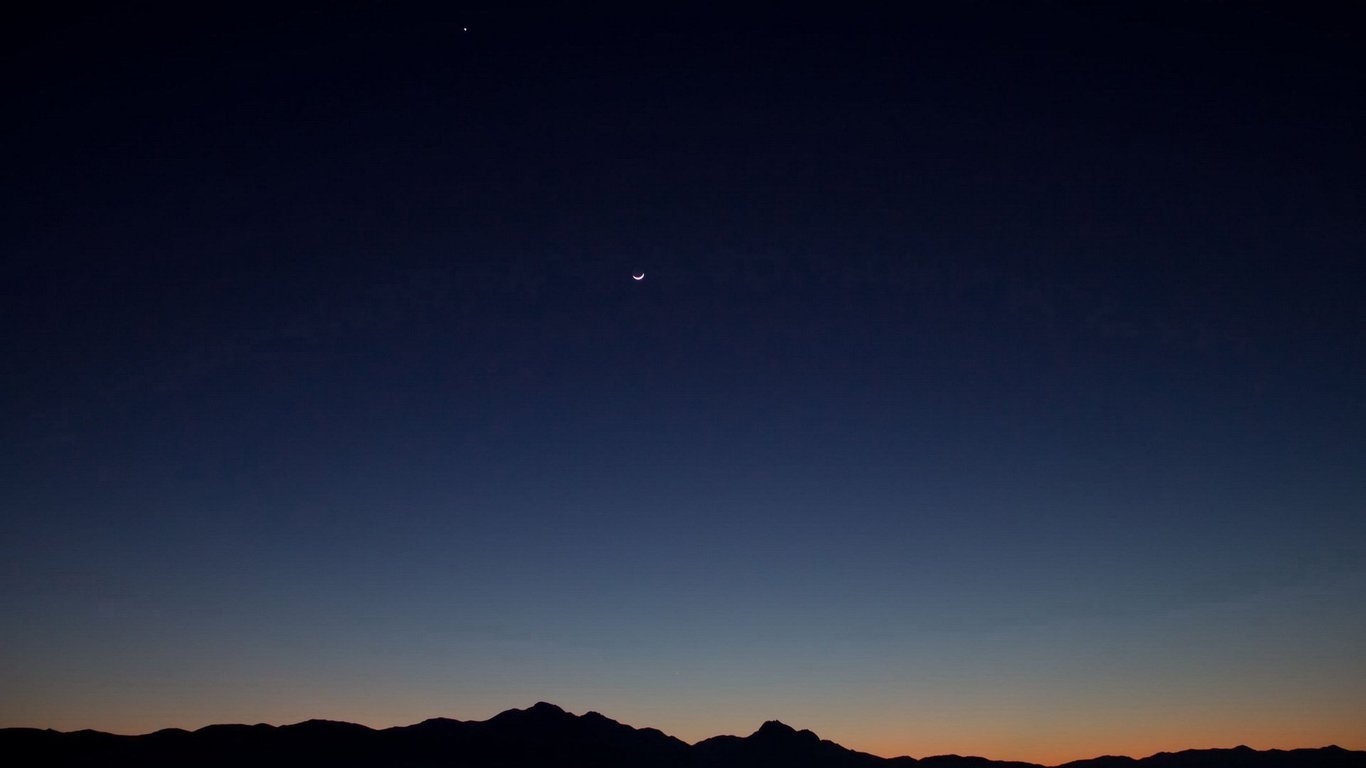 在風雨中 耶穌將我緊緊擁抱
我深知道 祂是我永遠的依靠
走過的路 有歡笑有淚水
將成為 主恩典的記號
In the howling wind and raging rain, Jesus holds me tight
I know deep in my heart that He’s my fortress forever
There are laughter and tears on the road travelled,
Upon which left Marks of Grace from God
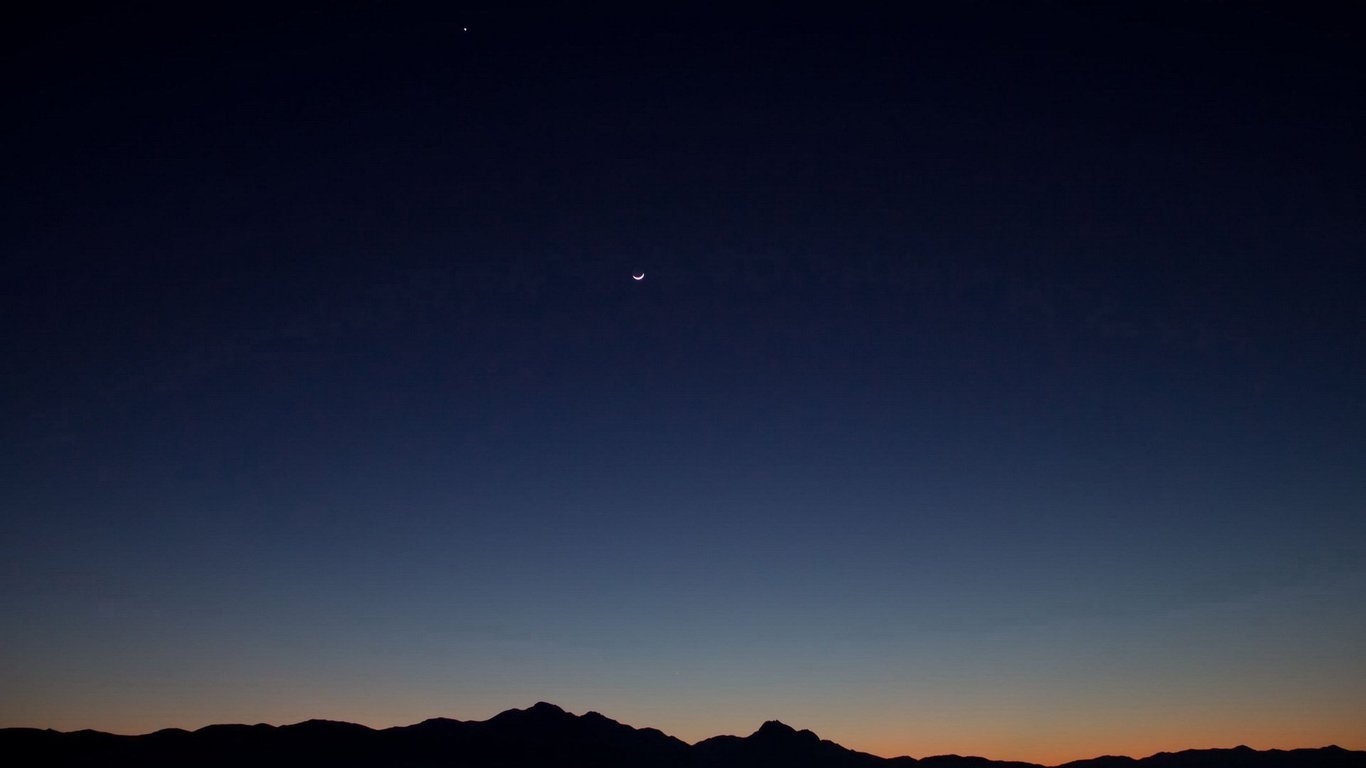 當我呼求 耶穌聽見我的禱告
千萬人中 祂竟關心我的需要
走過的路 有歡笑有淚水
都留下 主恩典的記號
When I call upon Him, Jesus listens to my prayers
Among all the people, He cares for my need
There are laughter and tears on the road travelled,
Upon which left Marks of Grace from God
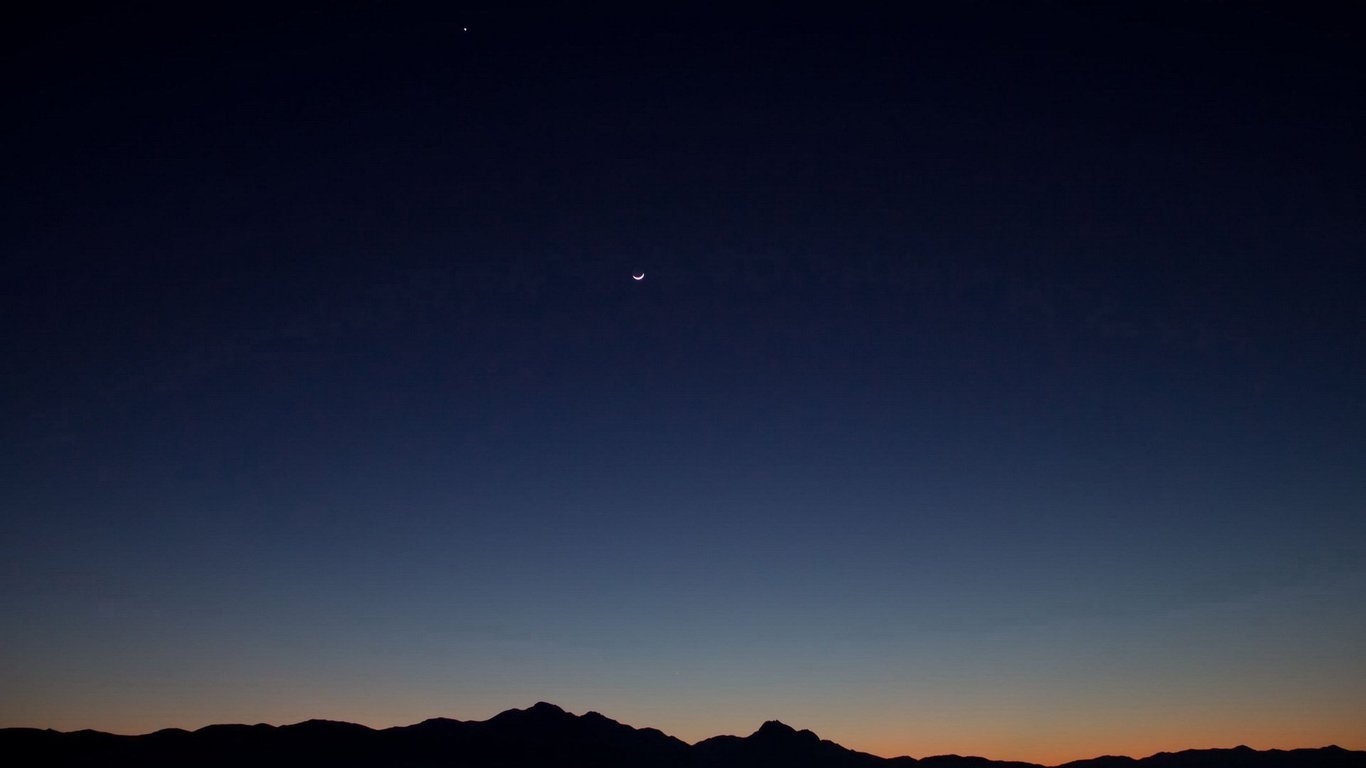 在風雨中 耶穌將我緊緊擁抱
我深知道 祂是我永遠的依靠
走過的路 有歡笑有淚水
將成為 主恩典的記號
In the howling wind and raging rain, Jesus holds me tight
I know deep in my heart that He’s my fortress forever
There are laughter and tears on the road travelled,
Upon which left Marks of Grace from God
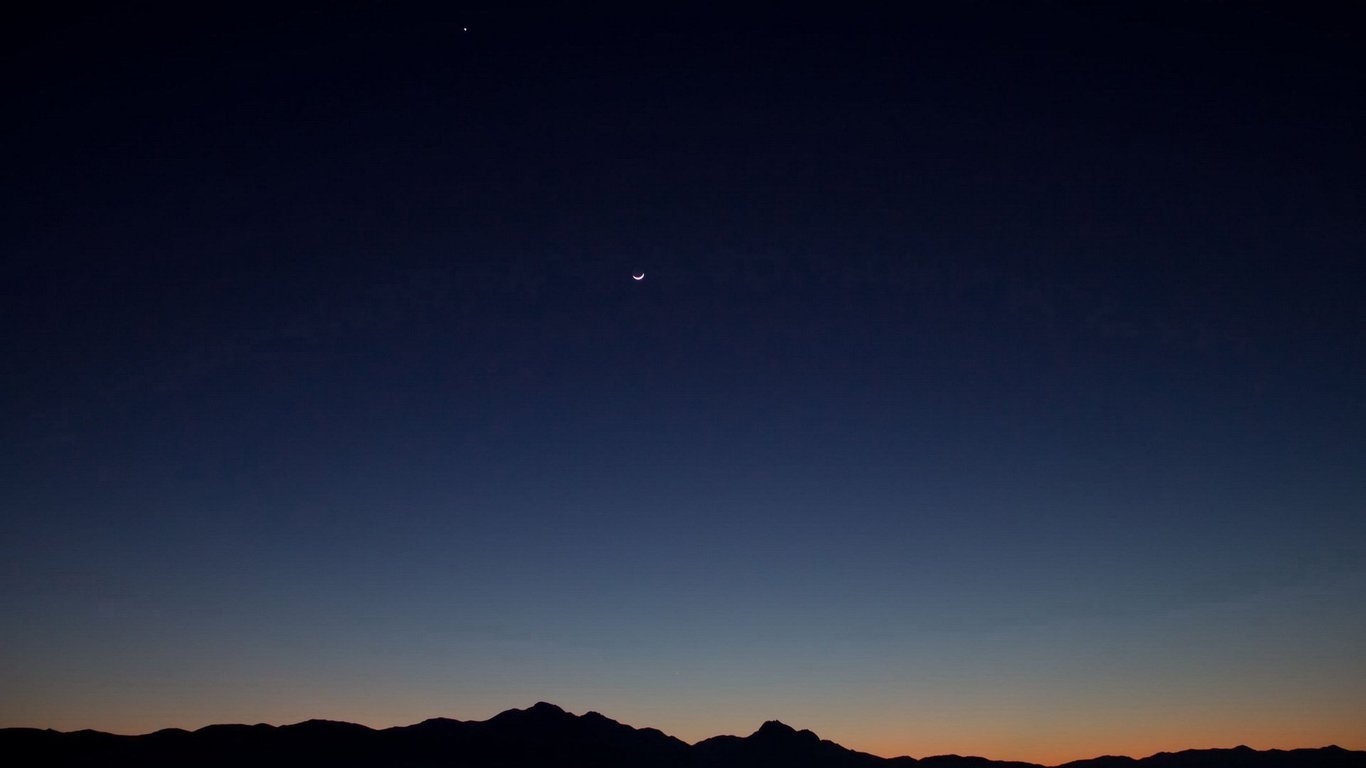 哈  利  路  亚哈  利  路  亚哈  利  路  亚
hallelujah
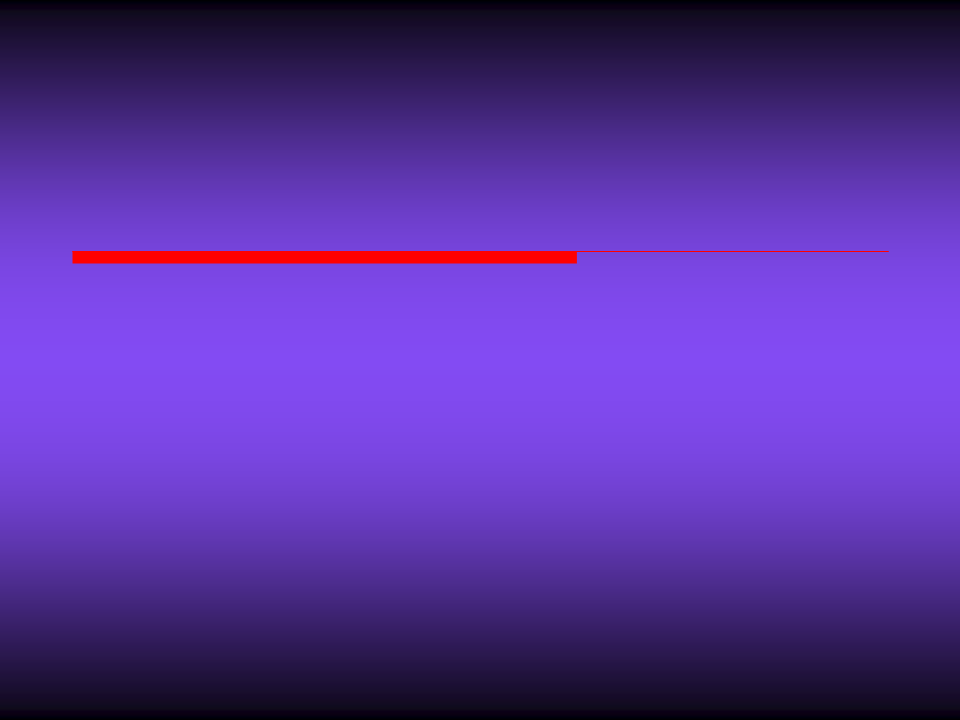 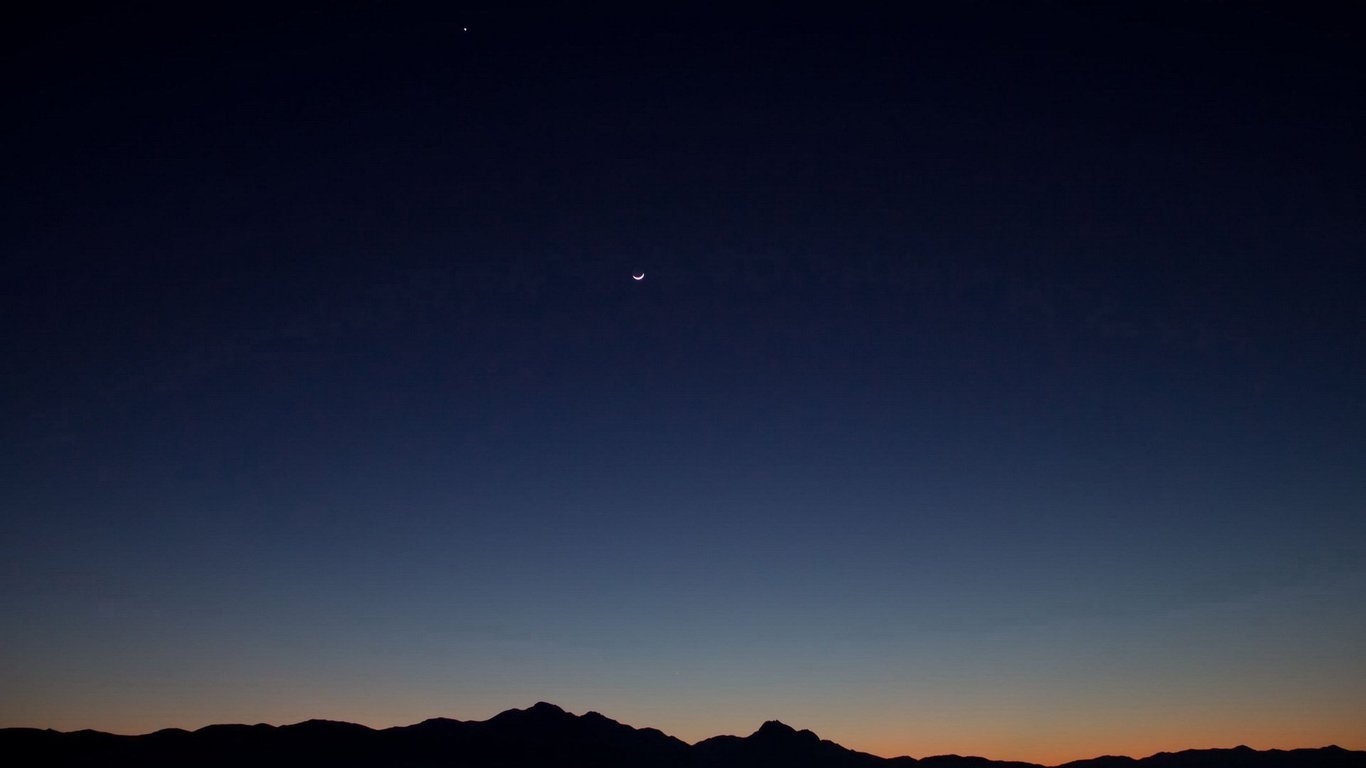 恩典的记号
Marks of Grace
泥土音乐
Clay Music
Copyright © 泥土音乐